DLG Newspaper 
Digitization 101

Donnie Summerlin
Daniel Britt
Digital Library of Georgia
Georgia Historic Newspapers Website
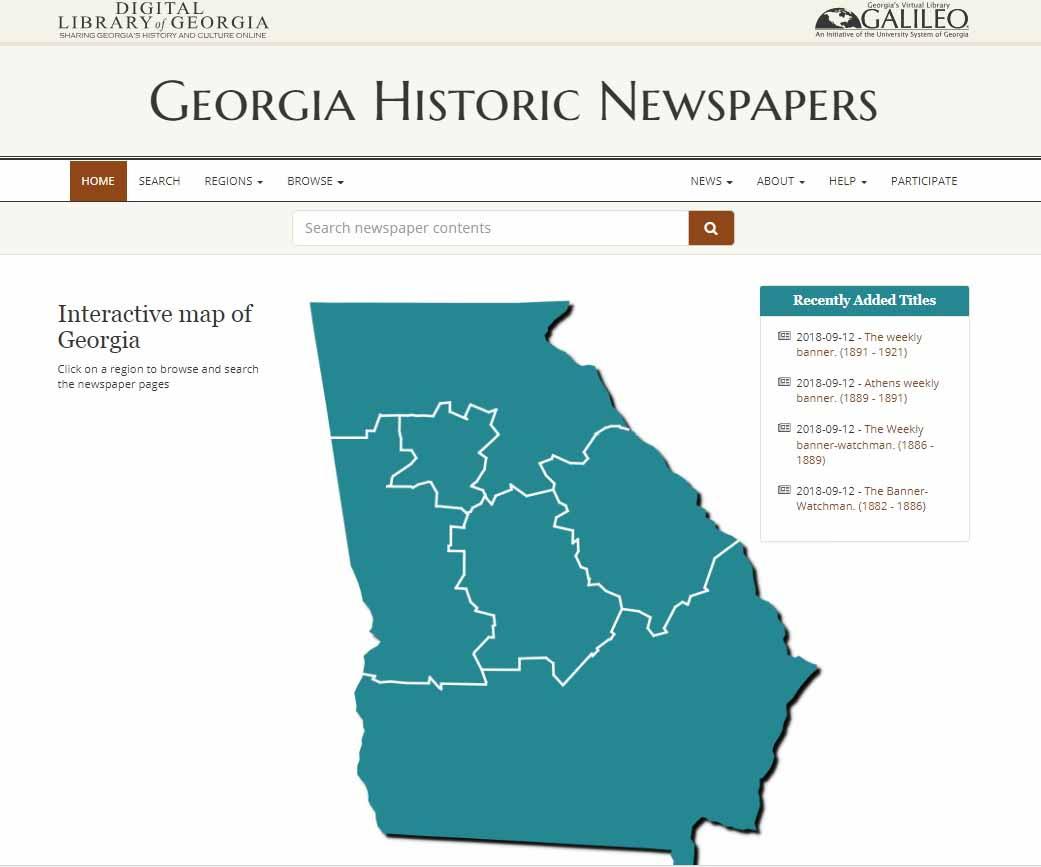 3.5 Million Pages
1,075 Titles
1763-2023
151 Counties
204 Cities
Completely Free
Georgia Newspaper Project
Largest collection of Georgia newspaper microfilm in the world.
Most of the newspapers in the Georgia Historic Newspapers website are digitized from that microfilm collection.
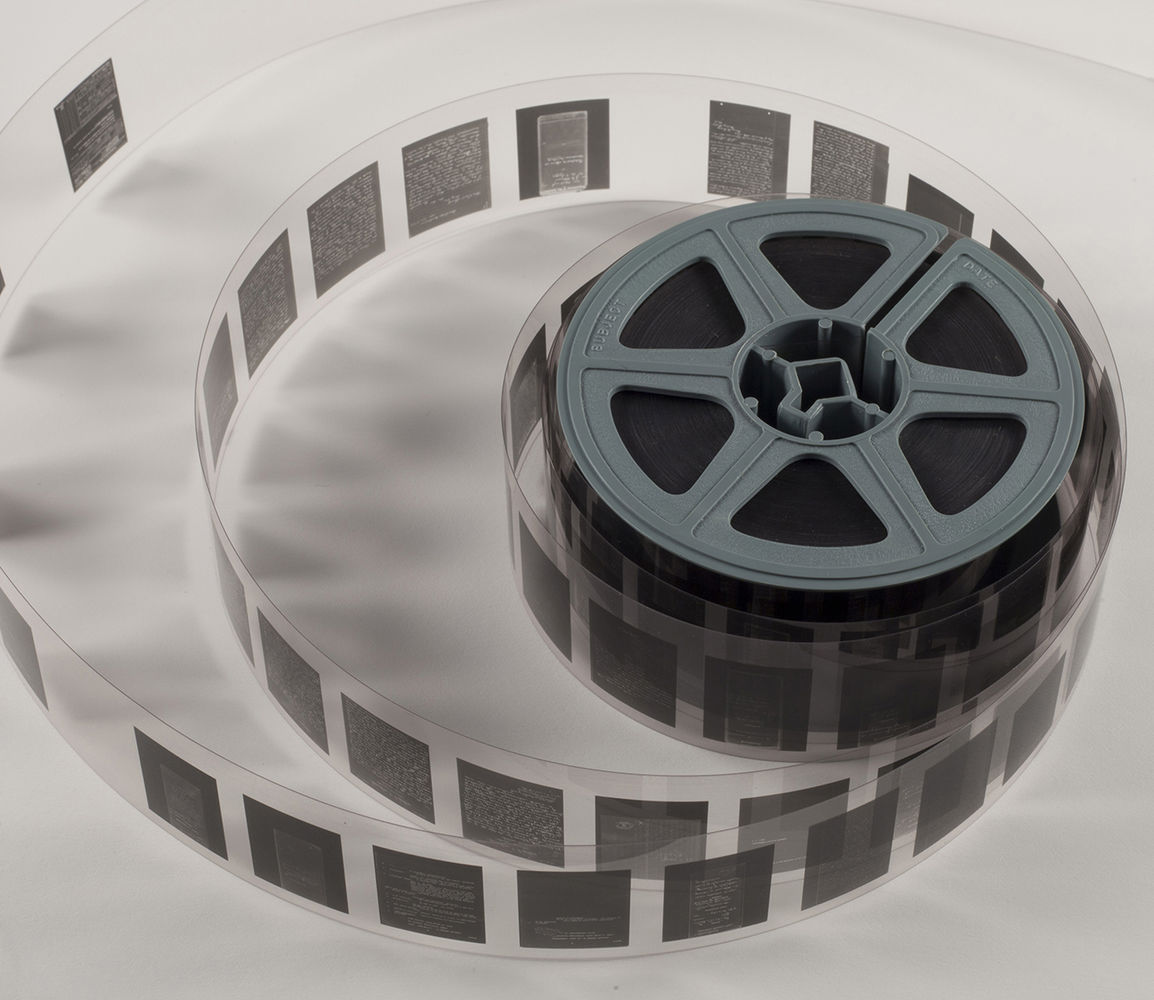 Image courtesy of the Preservation Self-Assessment Program, University of Illinois at Urbana Champaign
How Do I Get My Local Paper Included?
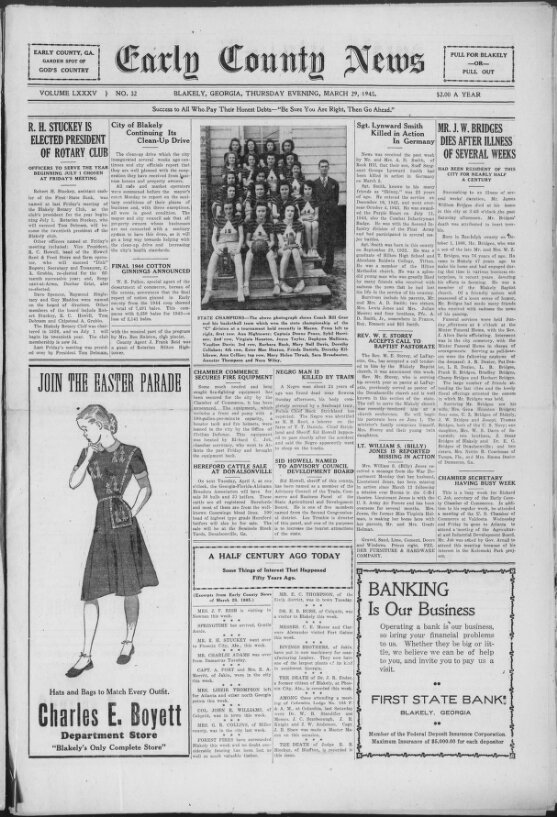 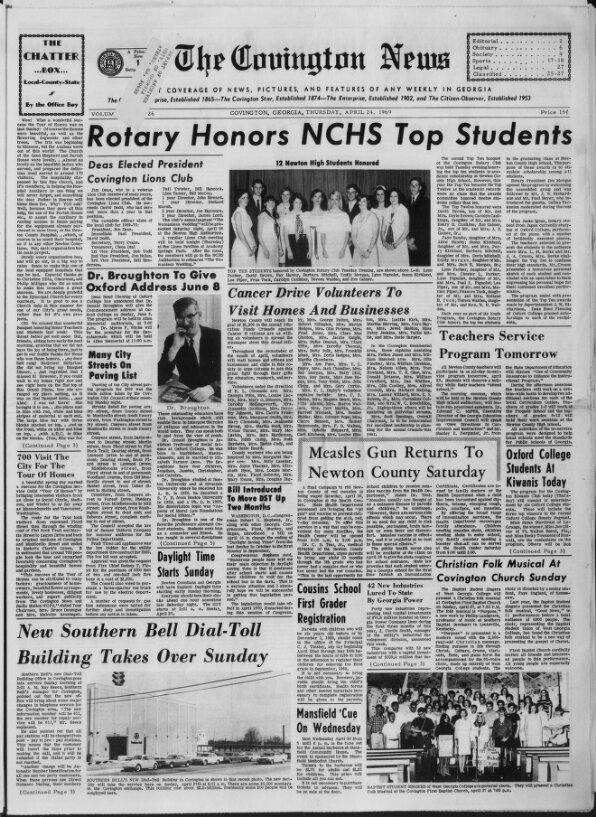 Partnership to Digitize Newspapers
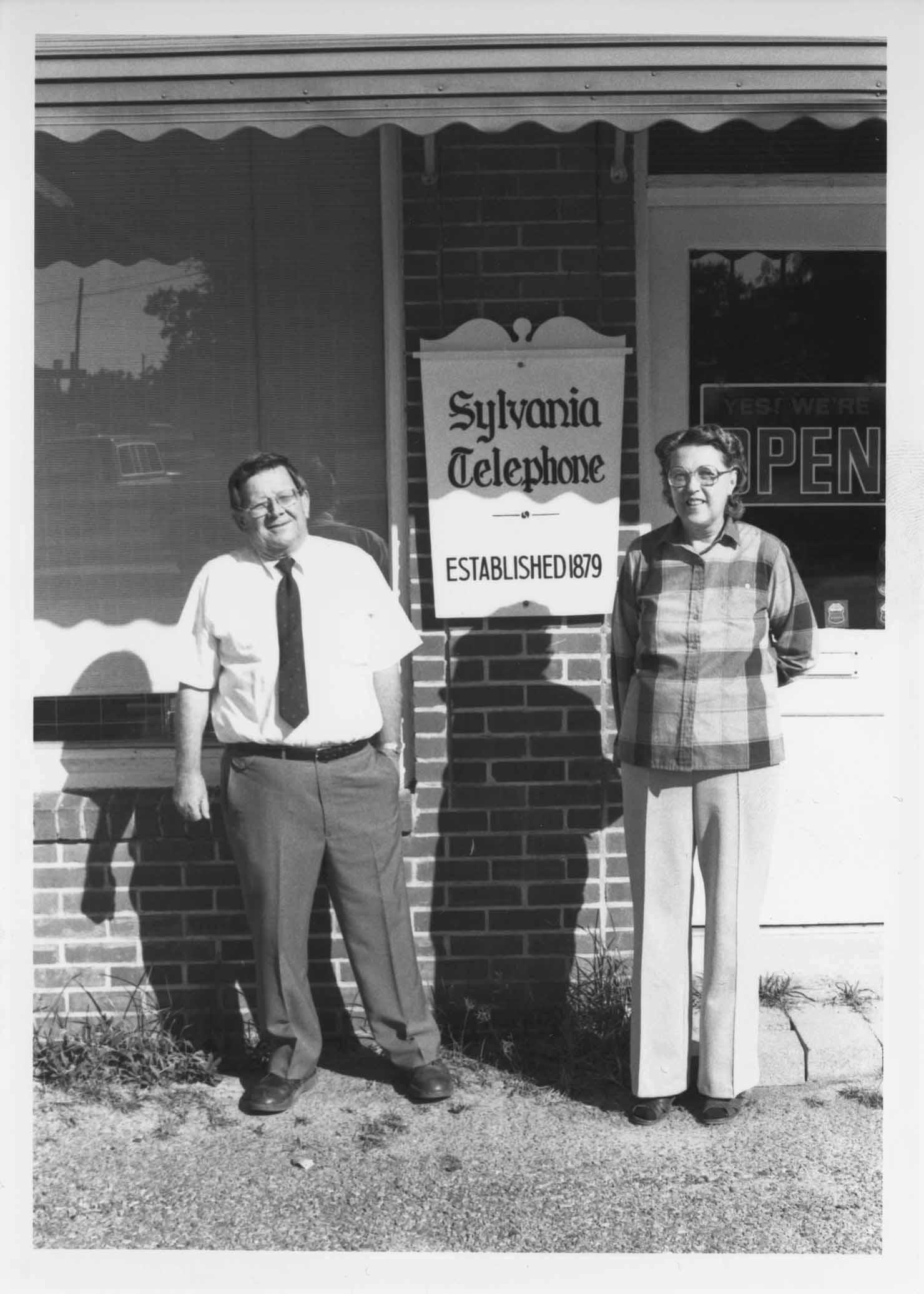 Reach out and let us know of your interest.
We can prepare a page count and cost quote.
Securing Funding
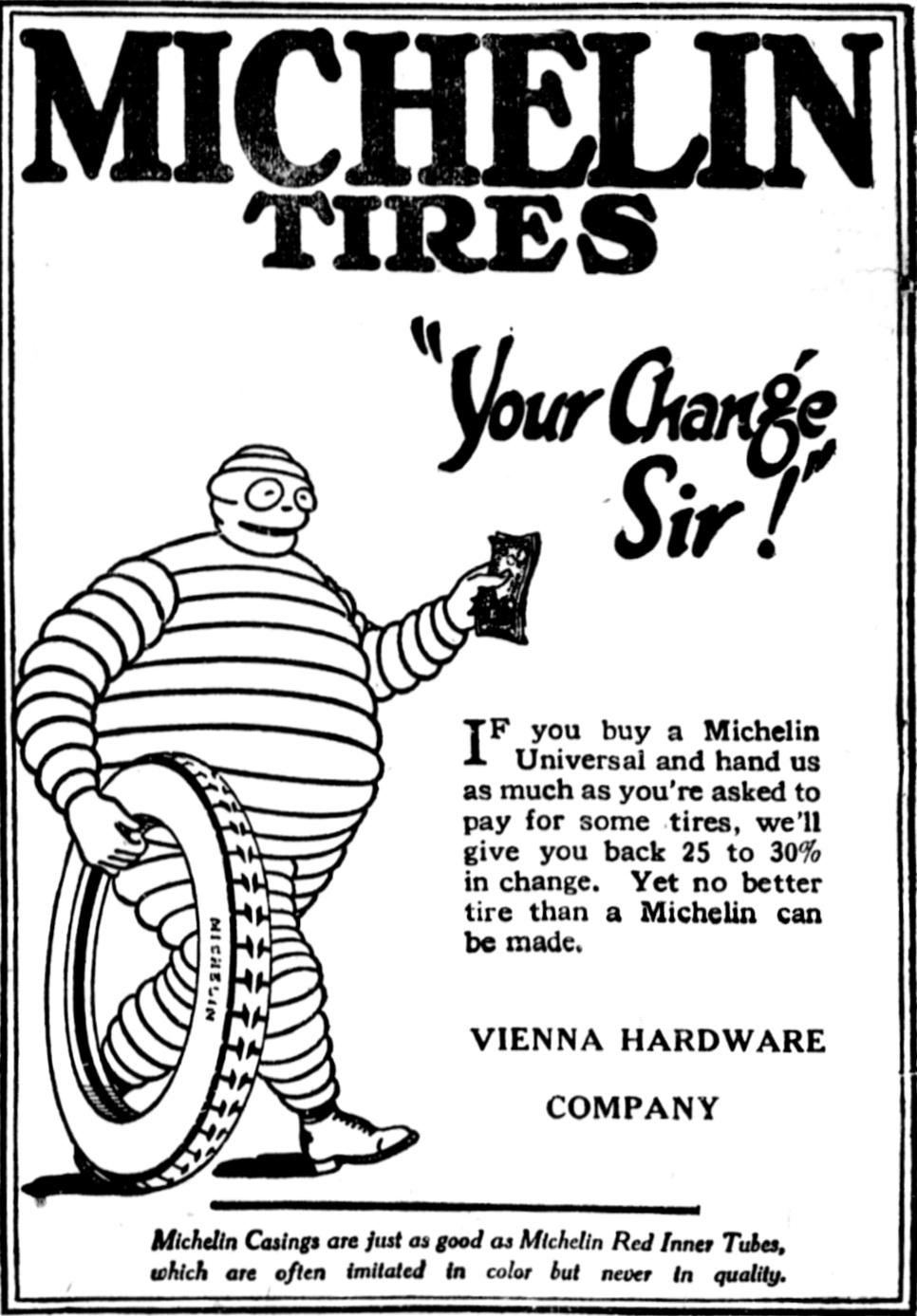 We depend on our partners to help securing funding for the project.
DLG and GPLS can help you in the process.
For public libraries:
Josh Kitchens, GPLS jkitchens@georgialibraries.org
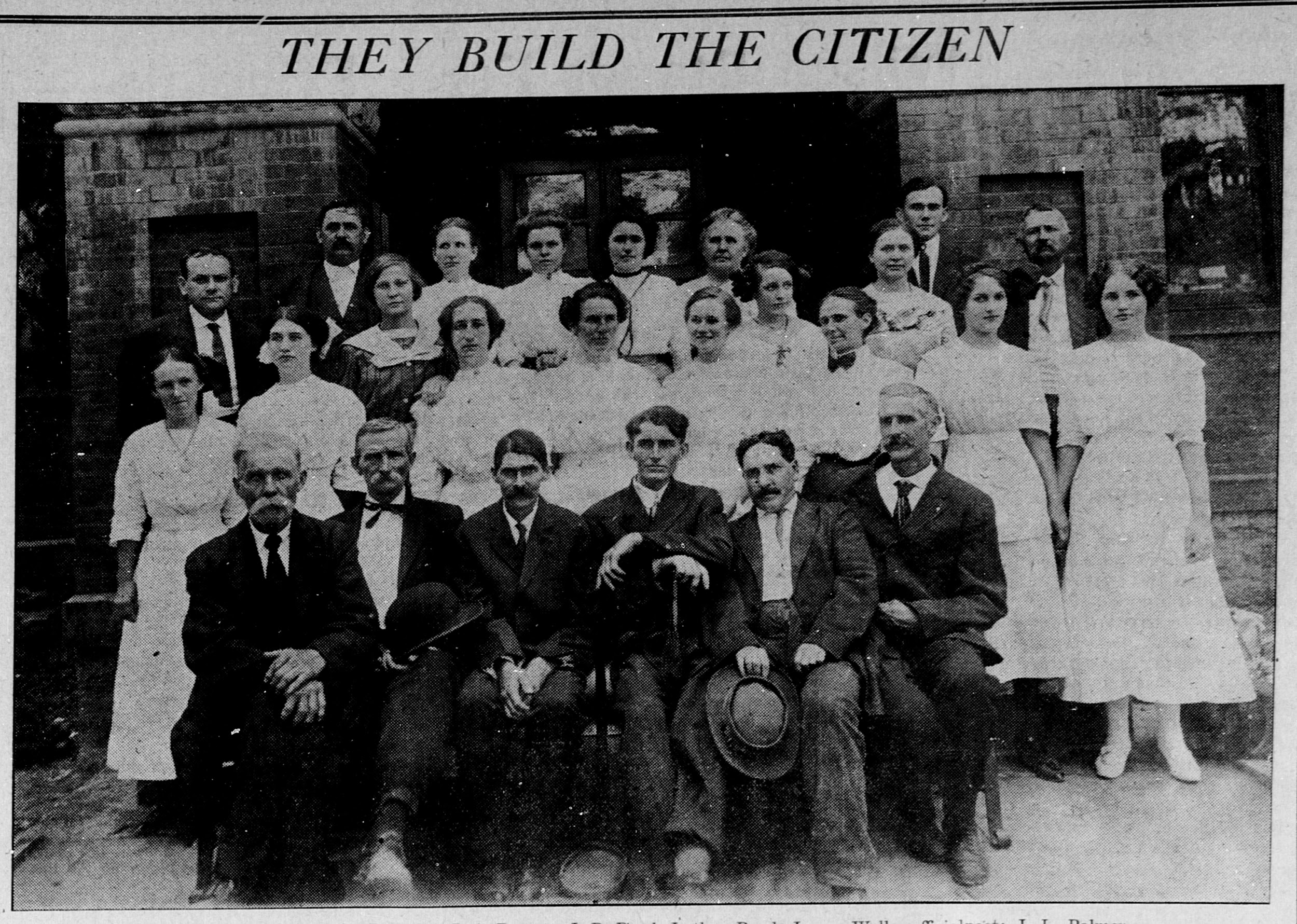 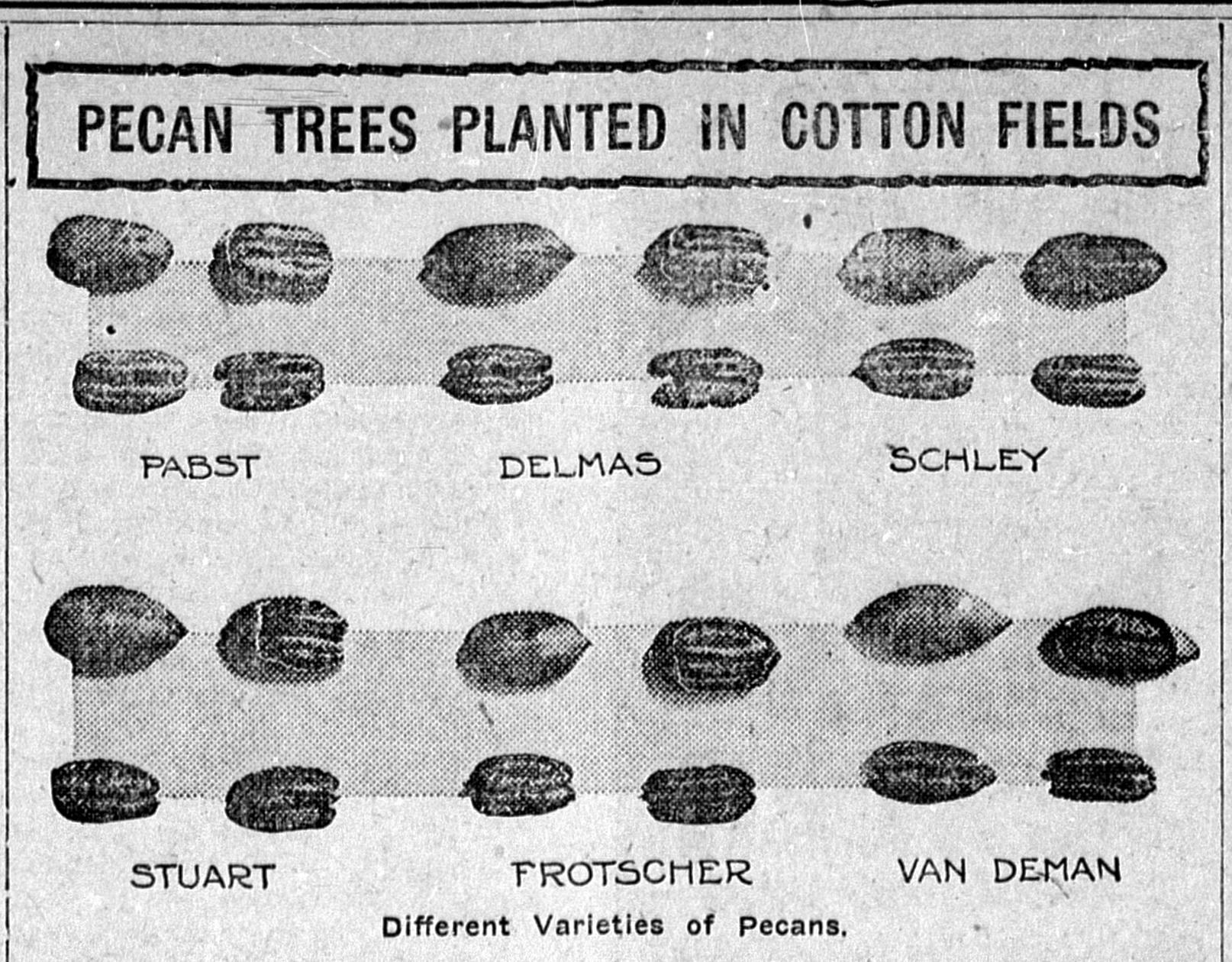 Funding Options
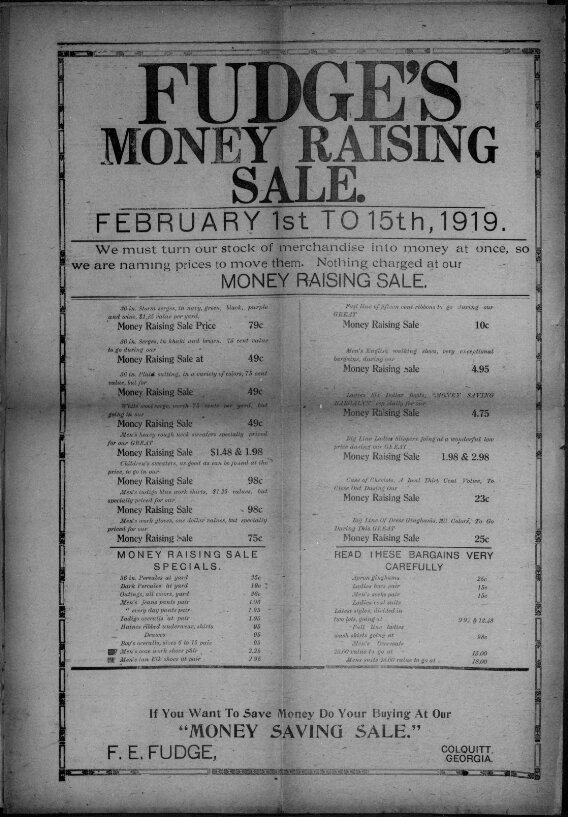 Funding options:

Georgia Public Library Service

Friends of the Public Library Organizations

Historical/Genealogical Societies

Local Foundations/Power Companies
Copyright Investigation
Two options:
1. Publisher permission
2. We perform a copyright investigation
Newspapers published after 1928 may be under copyright protection.
Newspaper Digitization Project
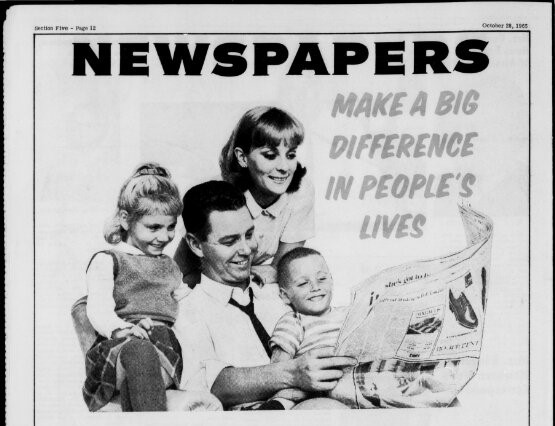 We take care of:
Digitization
Online Hosting
Preservation
Benefits to Digitizing With
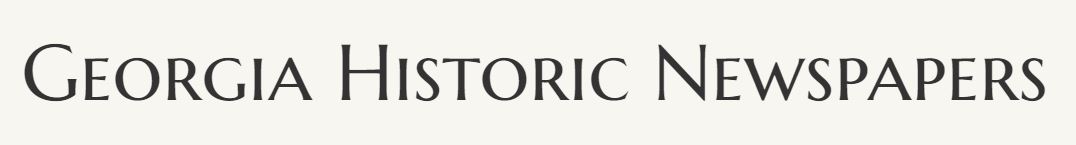 The Most Comprehensive 
Georgia Newspaper Archive
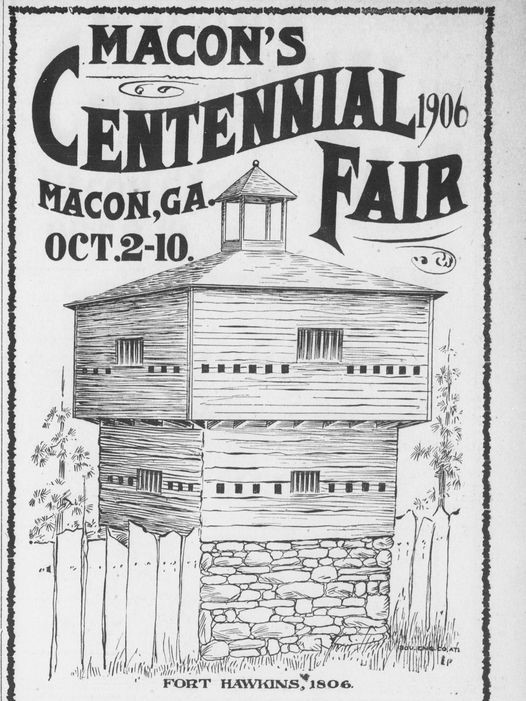 More Georgia Counties and Cities Represented Than Any Other Newspaper Archive
Always Free and Open to the Public
The GHN website is completely free and openly accessible online from anywhere in the world.
No subscriptions, passwords, or plug-ins
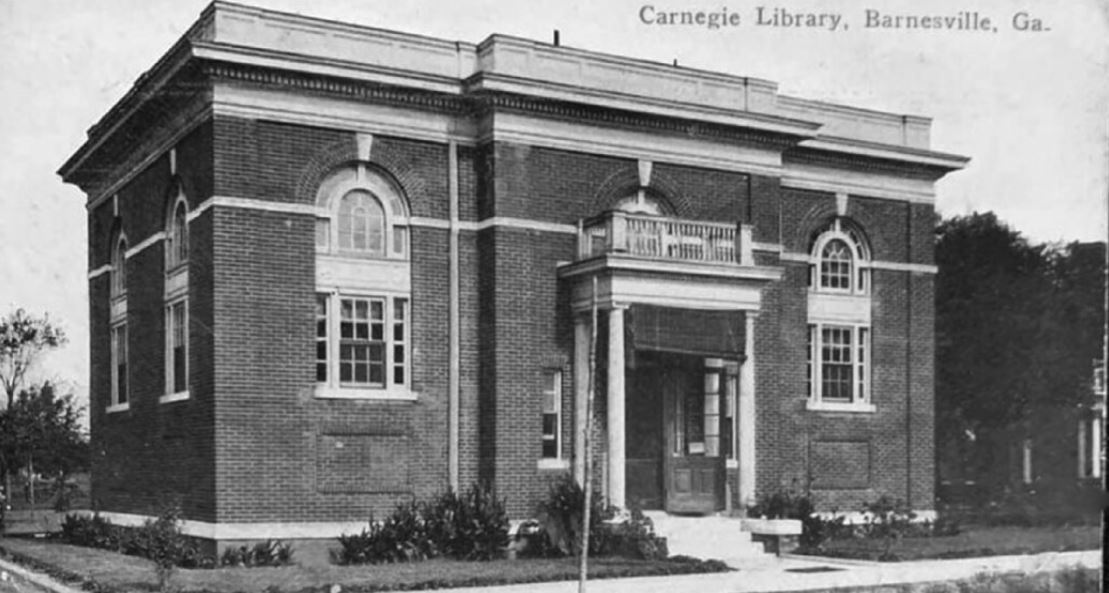 Best Search Results
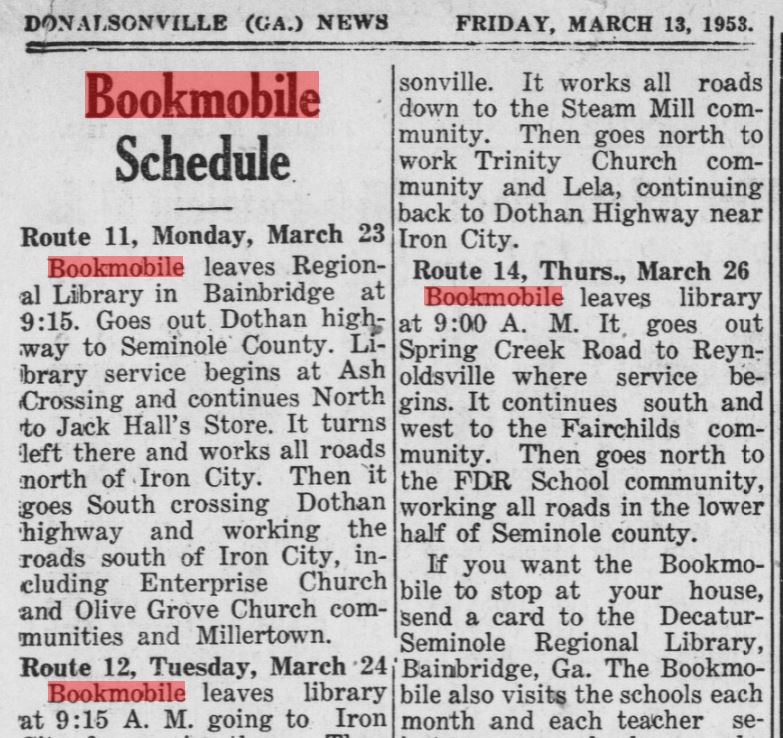 We use pristine negative microfilm for digitization
Produces the best search results for users
Non-Exclusive
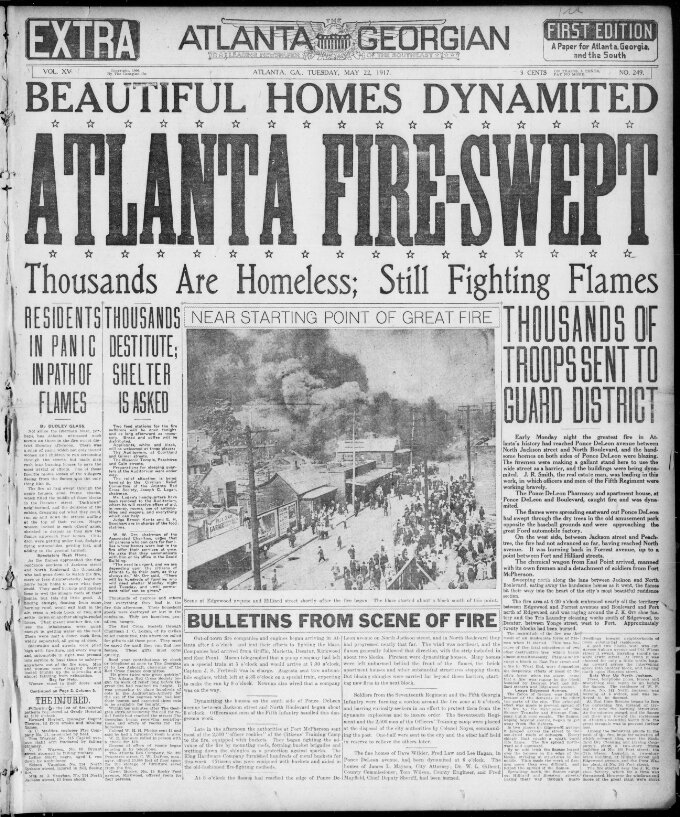 If you digitize with us we don’t require any exclusive contract
You can work with others later if you like
Faster Online Availability
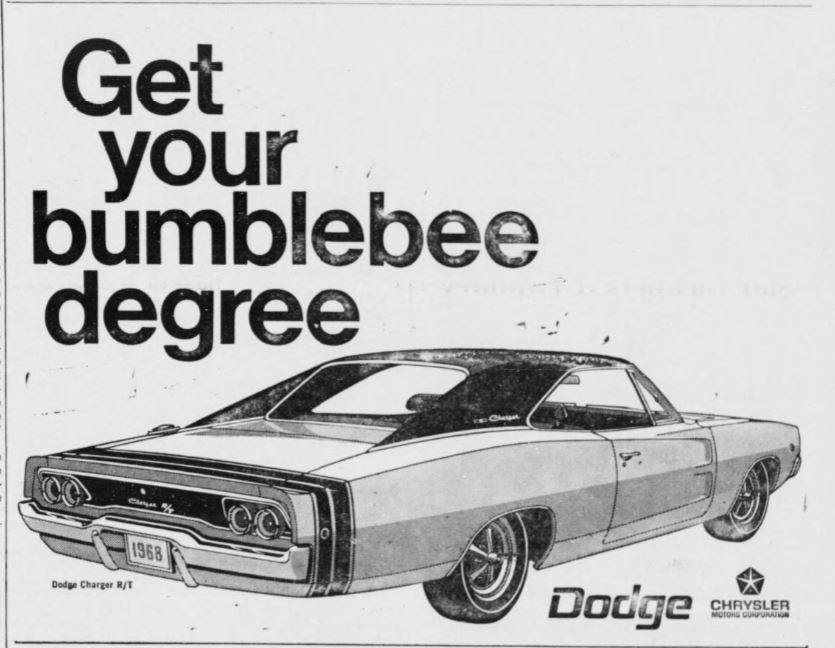 No long embargos
We are usually able to complete a digitization project within a fiscal year
We’re Local
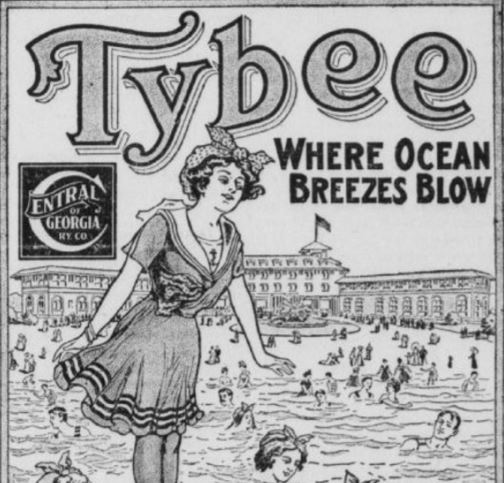 We are Georgia-based and only work on Georgia newspapers
You will have easy access to us for assistance
Come Talk With Us
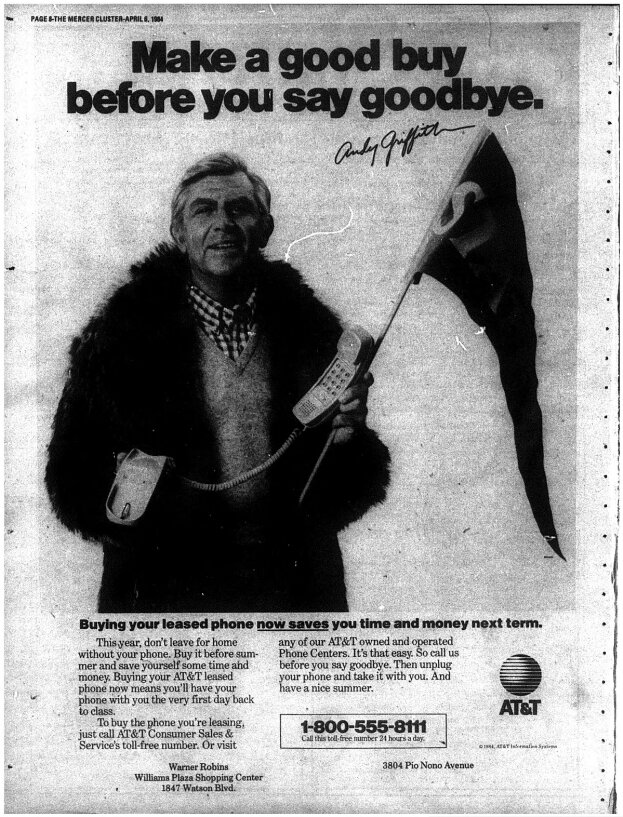 Before you make a decision on newspaper digitization, contact us.
Regardless of what you decide, we’re here to help!
Current Projects
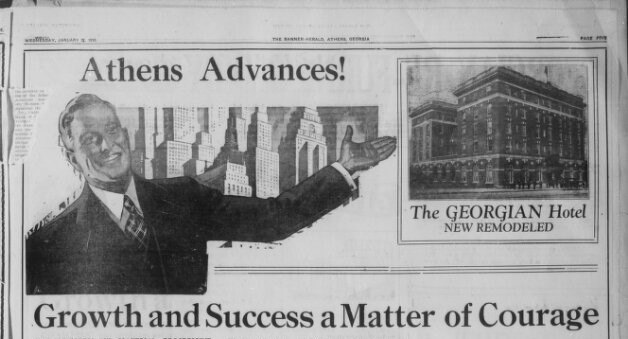 National Digital Newspaper Program
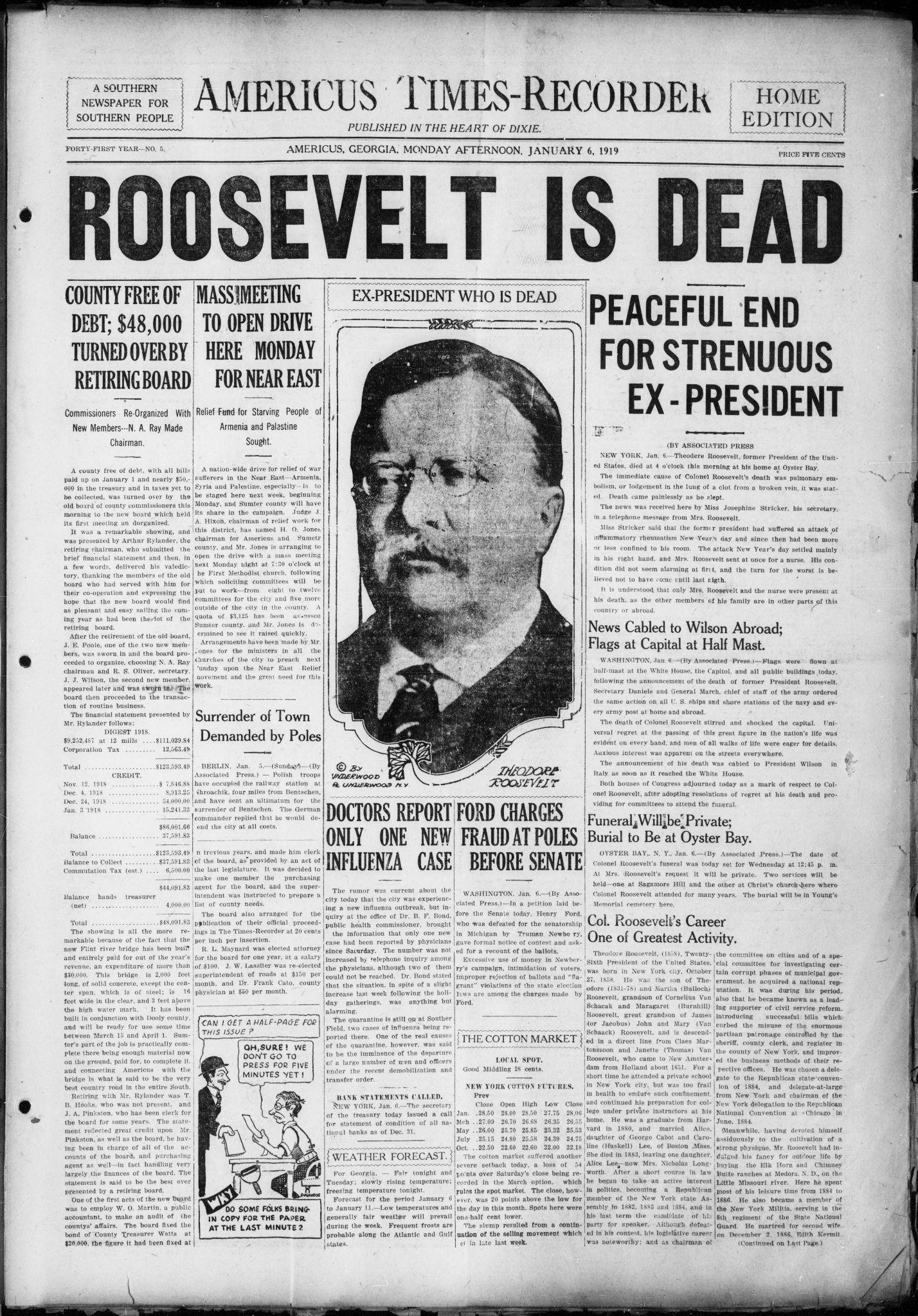 NEH-funded grant to digitize historically significant newspapers published between 1690 and 1963.
Our current grant focuses on black-owned newspapers in Georgia.
Chronicling America
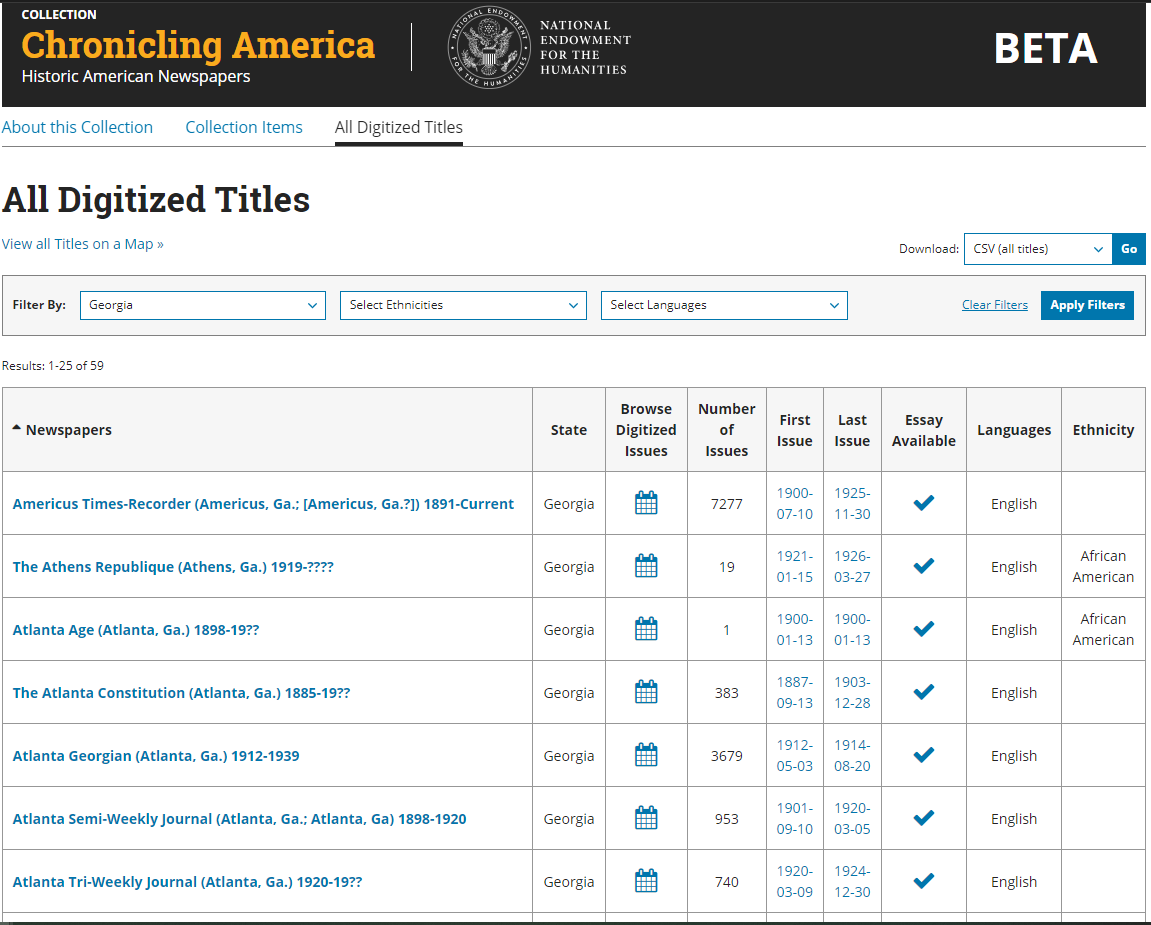 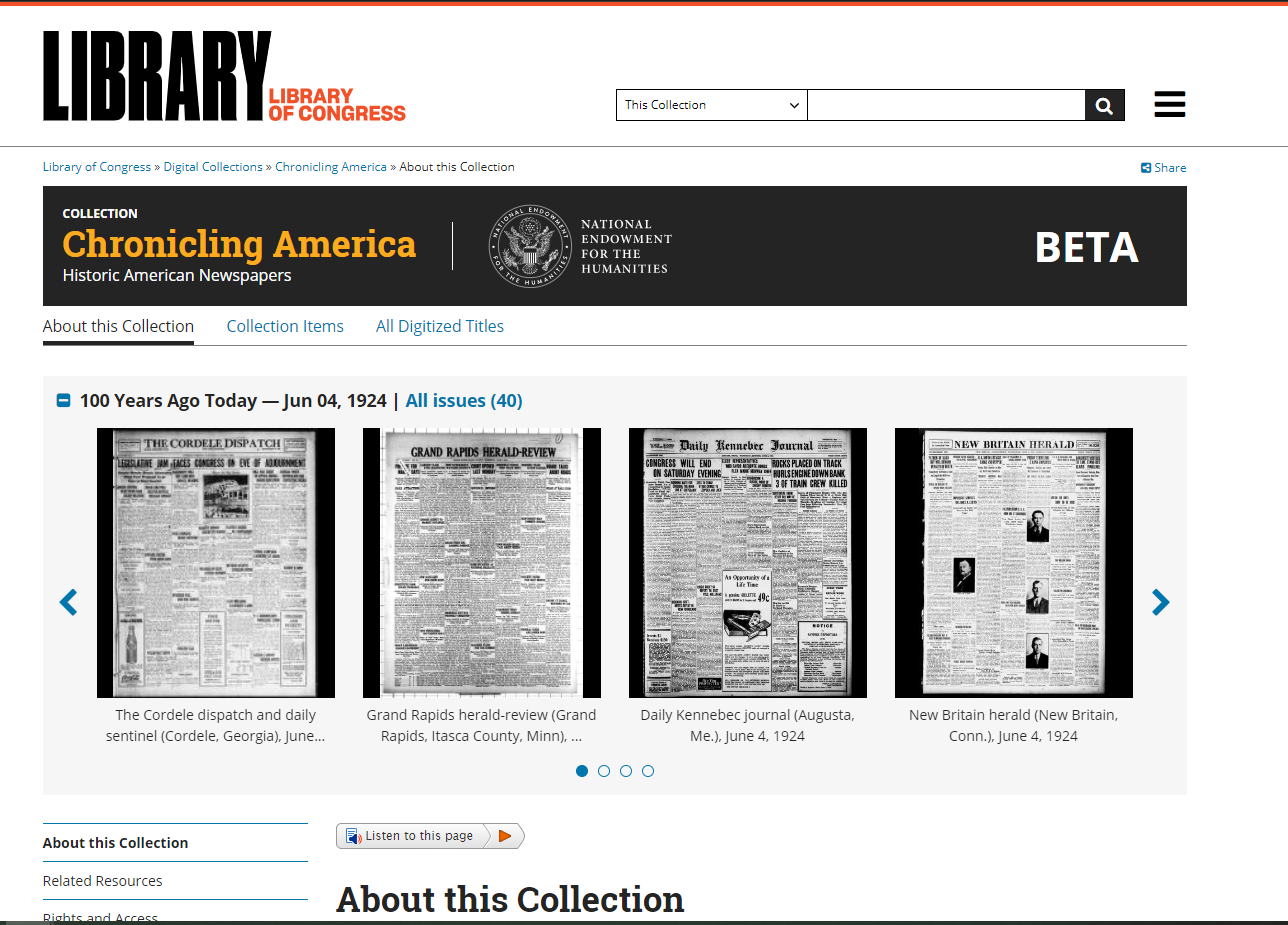 Georgia Public Library Service Partnership
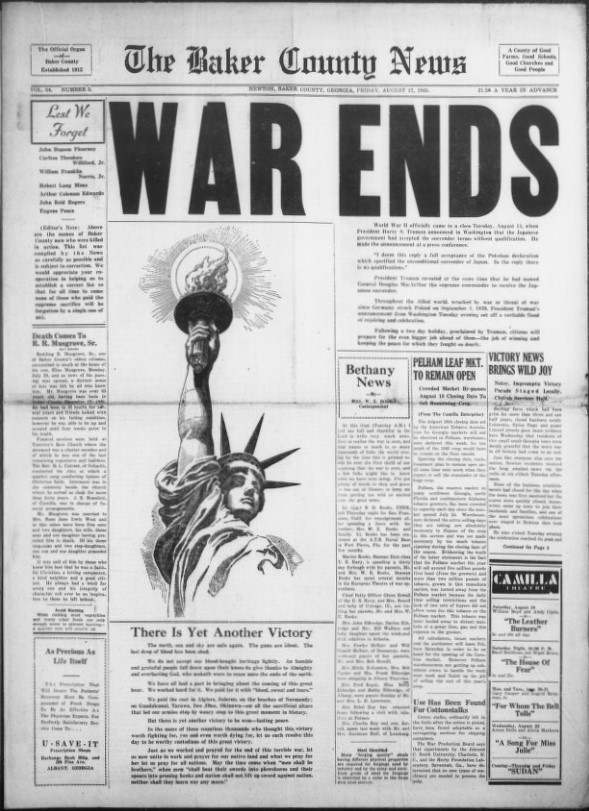 Digitizing newspapers from unrepresented counties
Baker, Bryan, Clayton, Wheeler, and Wilkinson Counties this year
Athens Banner-Herald
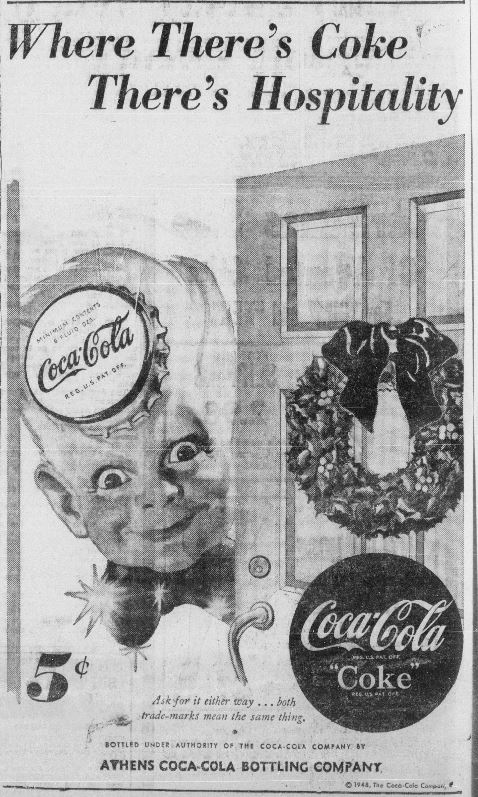 Expanding availability of Athens Banner-Herald.
1928-1965
120,000 Pages
Additional Projects
Covington News 
1942-1969
Georgia Bulletin
1981-1990
Summerville News
1980-2000
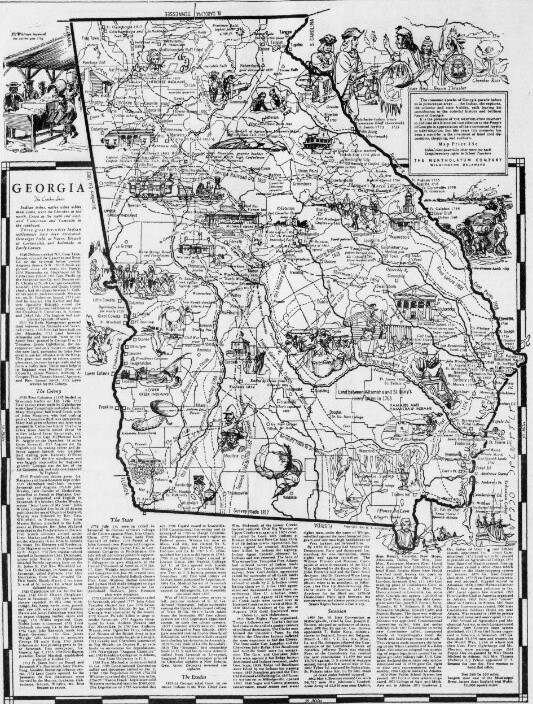 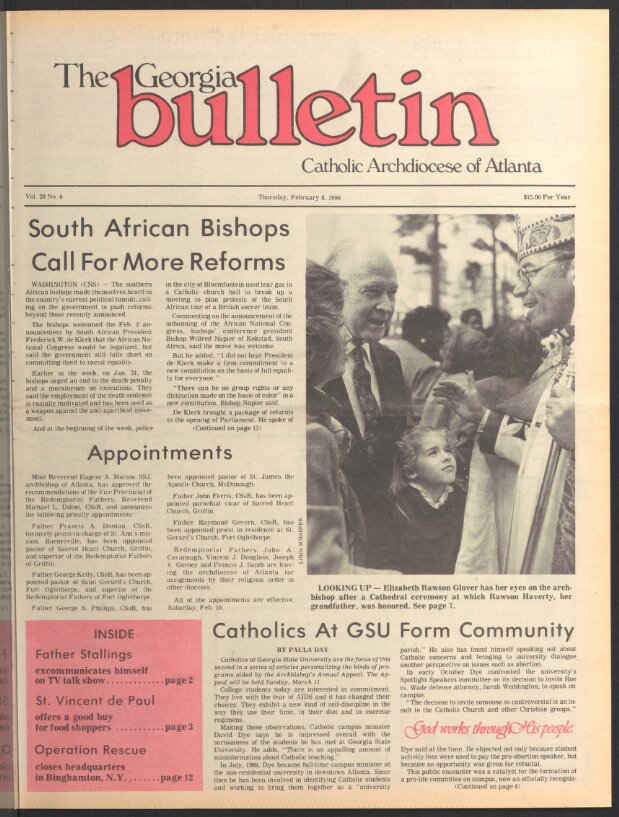 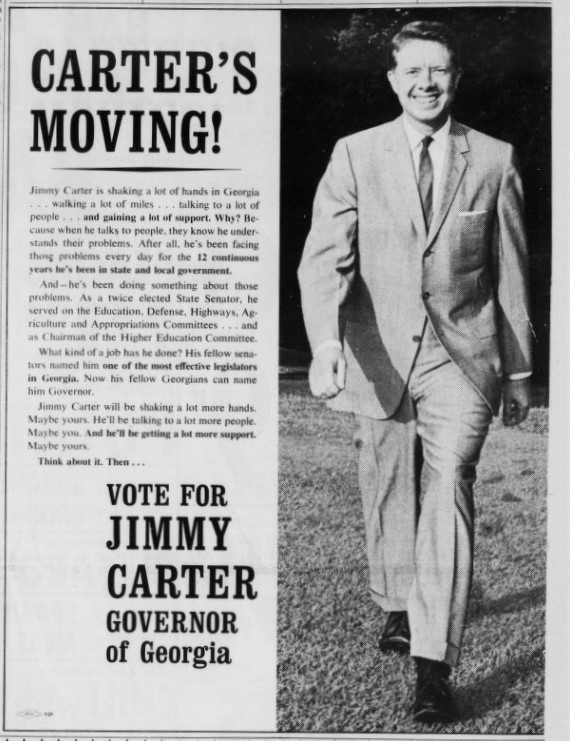 Thank You
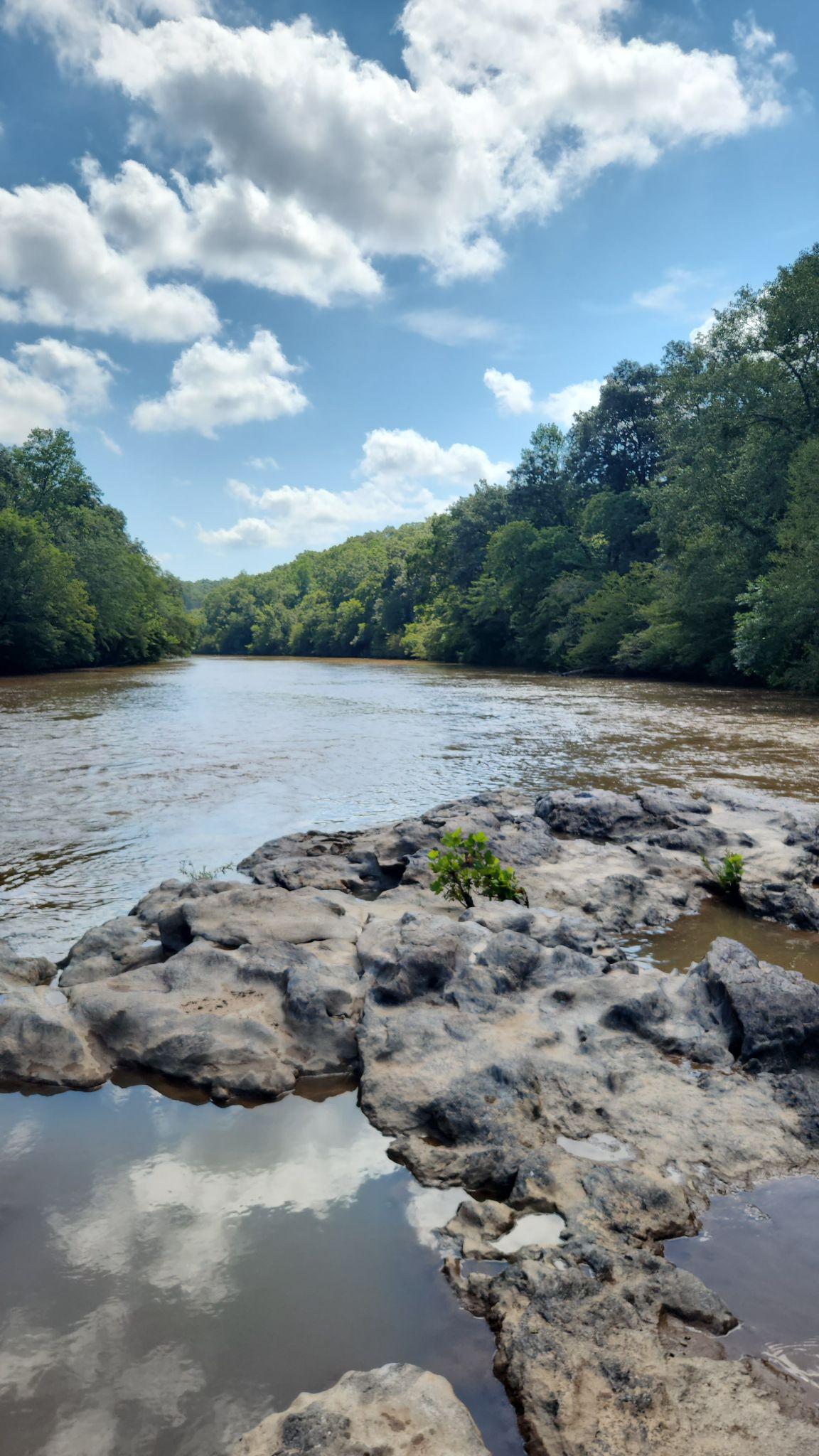 Donnie Summerlin
Digital Projects Archivist
Digital Library of Georgia
University of GA Libraries
donsum@uga.edu

Daniel Britt
Georgia NDNP Project Manager
Digital Library of Georgia
University of GA Libraries.
dbritt93@uga.edu